Percentá
Laura Hanzalíková, 7.a
Obsah
1% 10% 20% 25% 50% 75%100% Urč základ Koľko %...? Slovná úloha 1 Slovná úloha 2
1%
1% z 200   =   1% z 55     =     1% z 1234 =  1% z 768   =
200   :  100  =  2    55   :  100  =  0,551234  :   100  =12,34768    :   100  =  7,68
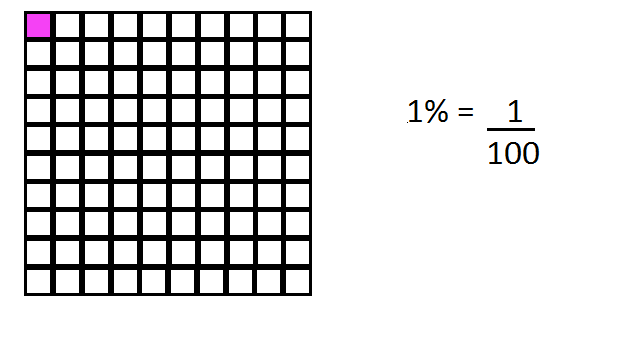 10%
10% z 600 =10% z   80 = 10% z 999 = 10% z   66 = 10% z 122 =
600 : 10 = 60  80 : 10 =   8999 : 10 = 99,9  66 : 10 =   6,6122 : 10 = 12,2
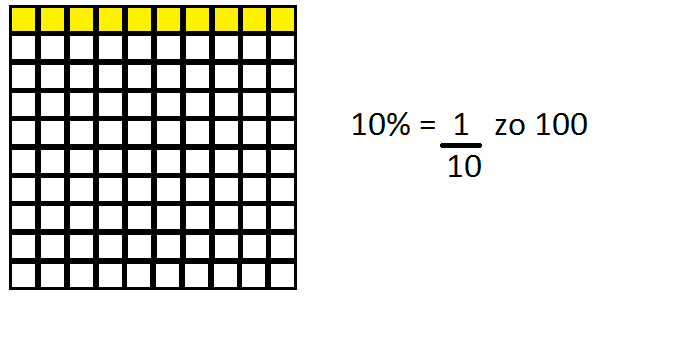 20%
20% z 55 = 20% z 455 = 20% z 220 = 20% z 440 =20% z 15 =
55 : 5 = 11 455 : 5 = 91 220 : 5 = 44 440 : 5 = 88   15 : 5 =   3
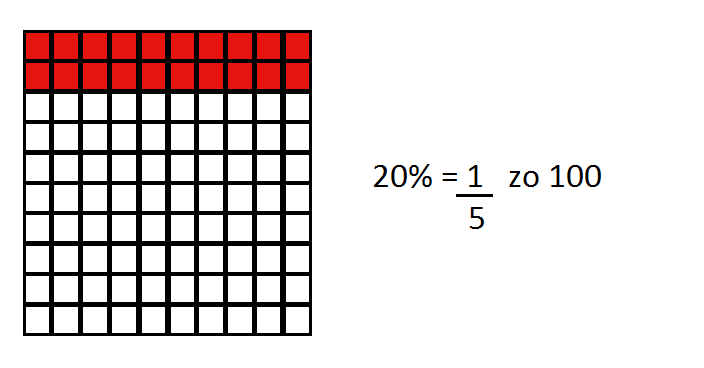 25%
45 : 4 = 11,25  44 : 4 = 11120 : 4 = 30324 : 4 = 81  16 : 4 =   4
25% z 45 =25% z 44 =25% z 120 = 25% z 324 =25% z   16 =
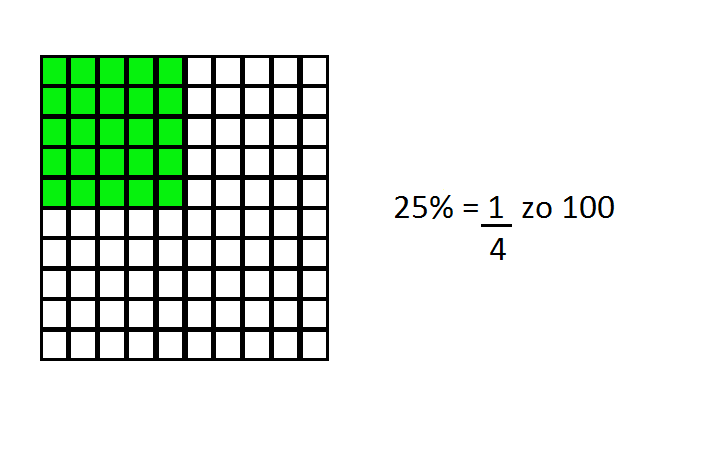 50%
50% z 22 = 50% z 62 = 50% z 188=50% z 366=50% z 442=
22 : 2 = 11  62 : 2 = 31188 : 2 = 94366 : 2 = 183442 : 2 = 221
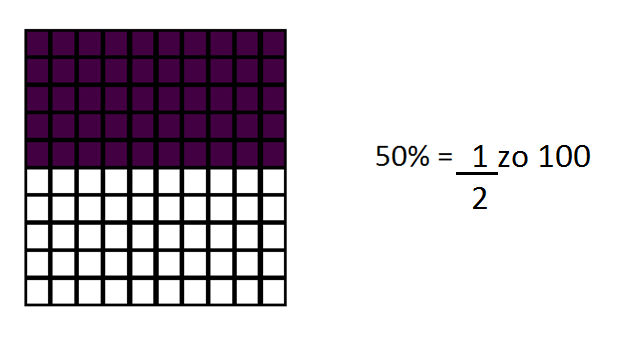 75%
120 : 4 =  30 . 3 =   90 224 : 4 =  51 . 3 = 153 216 : 4 =  54 . 3 = 162   44 : 4 =  11 . 3 =    33 932 : 4 = 233. 3 = 699
75% z 120 = 75% z 224 =75% z 216 = 75% z   44 =75% z 932 =
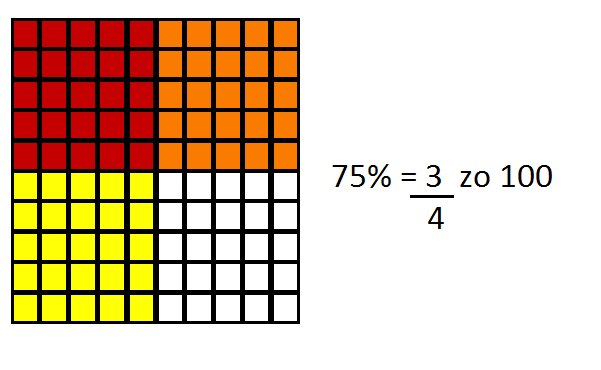 100%
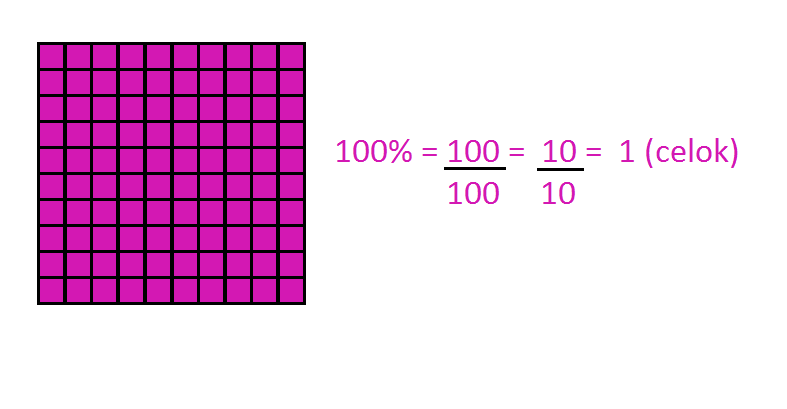 Urč základ
2O% z akého základu je 40?
20%................................40    1%................................40:20=2100%................................2.100=200
20% z 200 je 40.
Koľko % …?
Koľko % je 50 z 500?
100%.................500     1%.................500:100=  5      x%................. 50:5    = 10%
10% je 50 z 500.
Slovná úloha 1
Koľko eur má nasporených Paula, ak 7% z jej úspor je 70 €?
7%................................70 €    1%..............................70 : 7 = 10 €100%..............................100 . 10= 1000 €
Paula má nasporených 1000 €
Slovná úloha 2
Zo 450 žiakov školy 432 chodí do školy pešo. Koľko je to percent?
100%.......................450 žiakov     1%.......................450 : 100 = 4,50     x%.......................432 : 4,50= 96%
Do školy chodí 96% žiakov pešo.
Ďakujemzapozornosť ;)
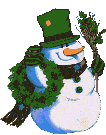 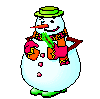 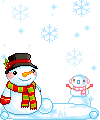 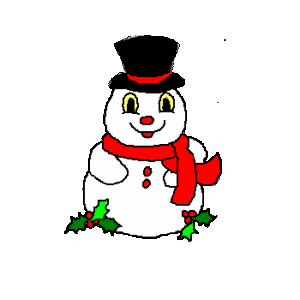 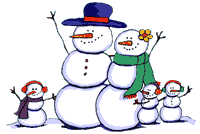